LevensfasenDe psychologische ontwikkeling van de mens
Hoofdstuk 1 Van zes maanden tot twee jaar
Hoofdstuk 3 Van zes maanden tot twee jaar
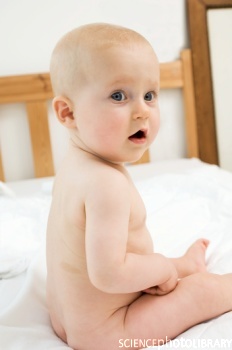 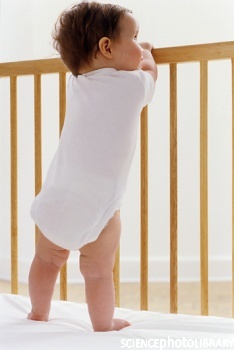 Ontwikkeling grove motoriek
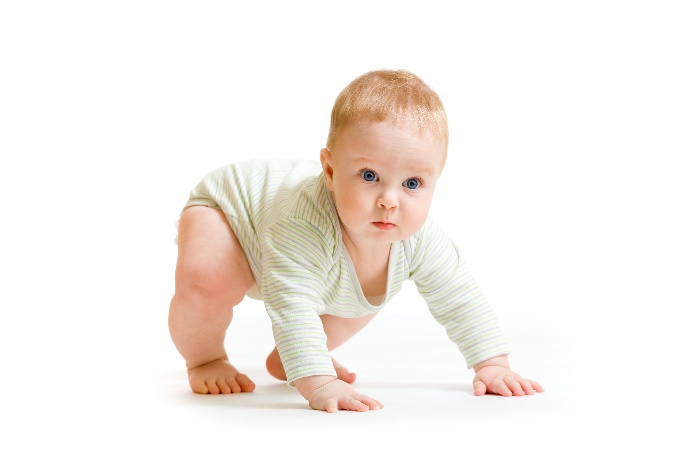 Hoofdstuk 3 Van zes maanden tot twee jaar
En de fijne motoriek?
Pincetgreep
(opponeren van de duim)
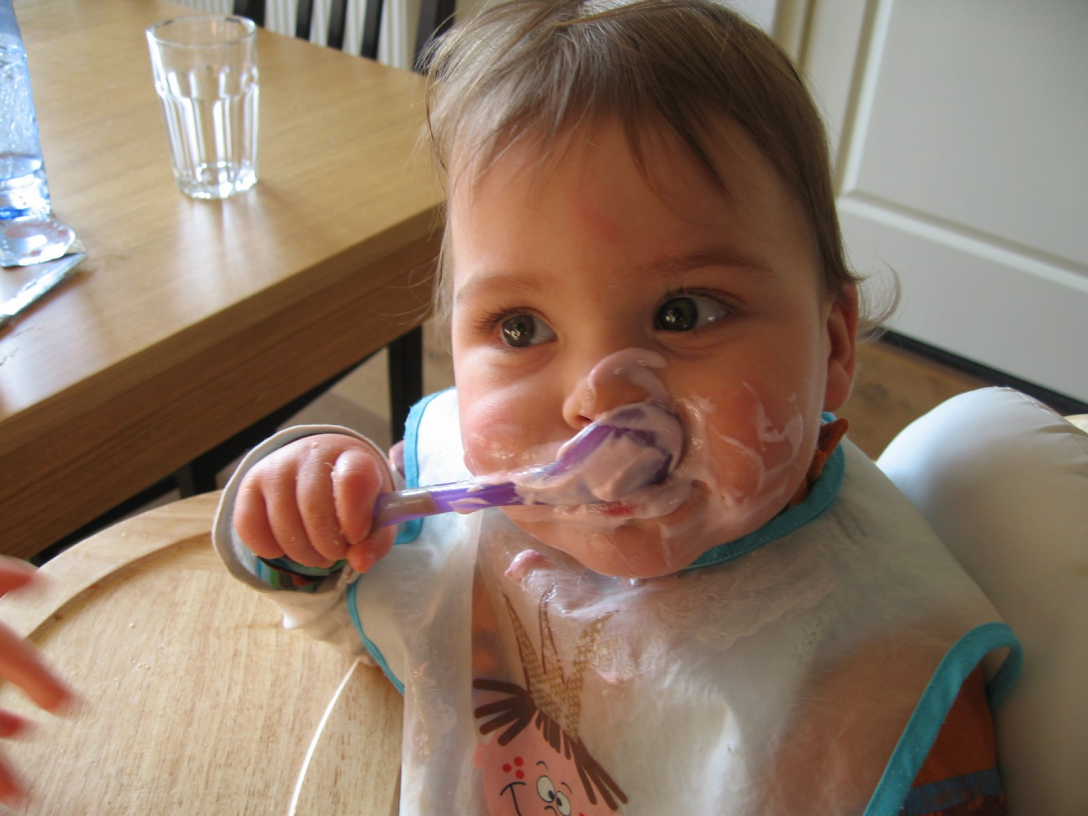 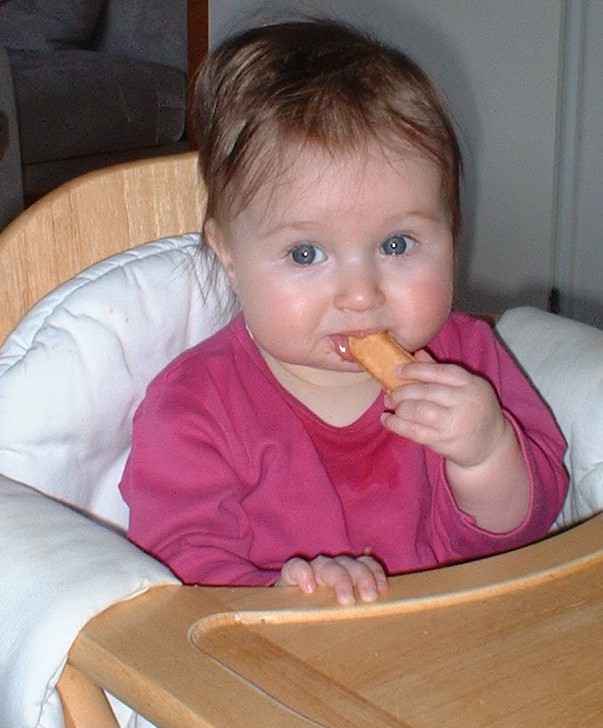 Hoofdstuk 3 Van zes maanden tot twee jaar
Piaget
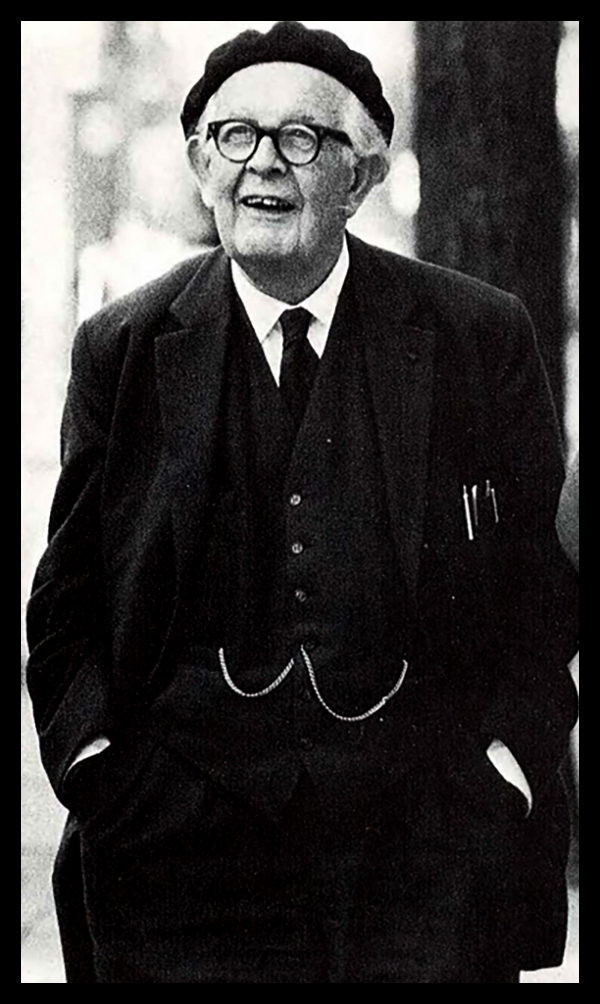 Cognitieve ontwikkelingsstadia…

0 tot 2 jaar
Sensomotorisch stadium (denken = handelen)

“Circulaire reactiepatronen…”
Circulaire primaire reacties (1 – 4 mnd)
Circulaire secundaire reacties (4 – 12 mnd)
Circulaire teriaire circulaire reacties (12- 18 mnd)
Hoofdstuk 3 Van zes maanden tot twee jaar
Piaget
Assimilatie = mentaal proces dat nieuwe informatie in het schema past



Accommodatie = aanpassen van bestaande schema’s om nieuwe informatie op te nemen.
Hoofdstuk 3 Van zes maanden tot twee jaar
Objectpermanentie
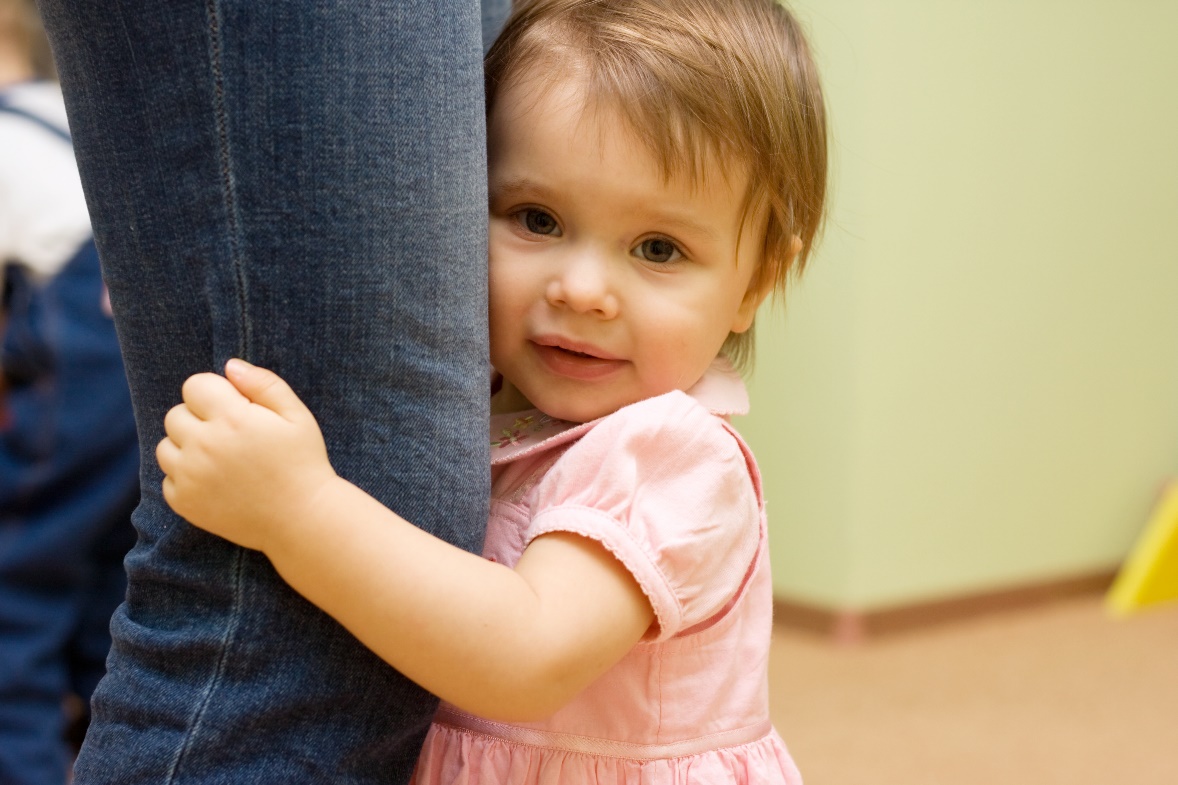 http://www.youtube.com/watch?v=cM93veKiGR0
 
http://www.youtube.com/watch?v=NjBh9ld_yIo
Hoofdstuk 3 Van zes maanden tot twee jaar
Visual cliff
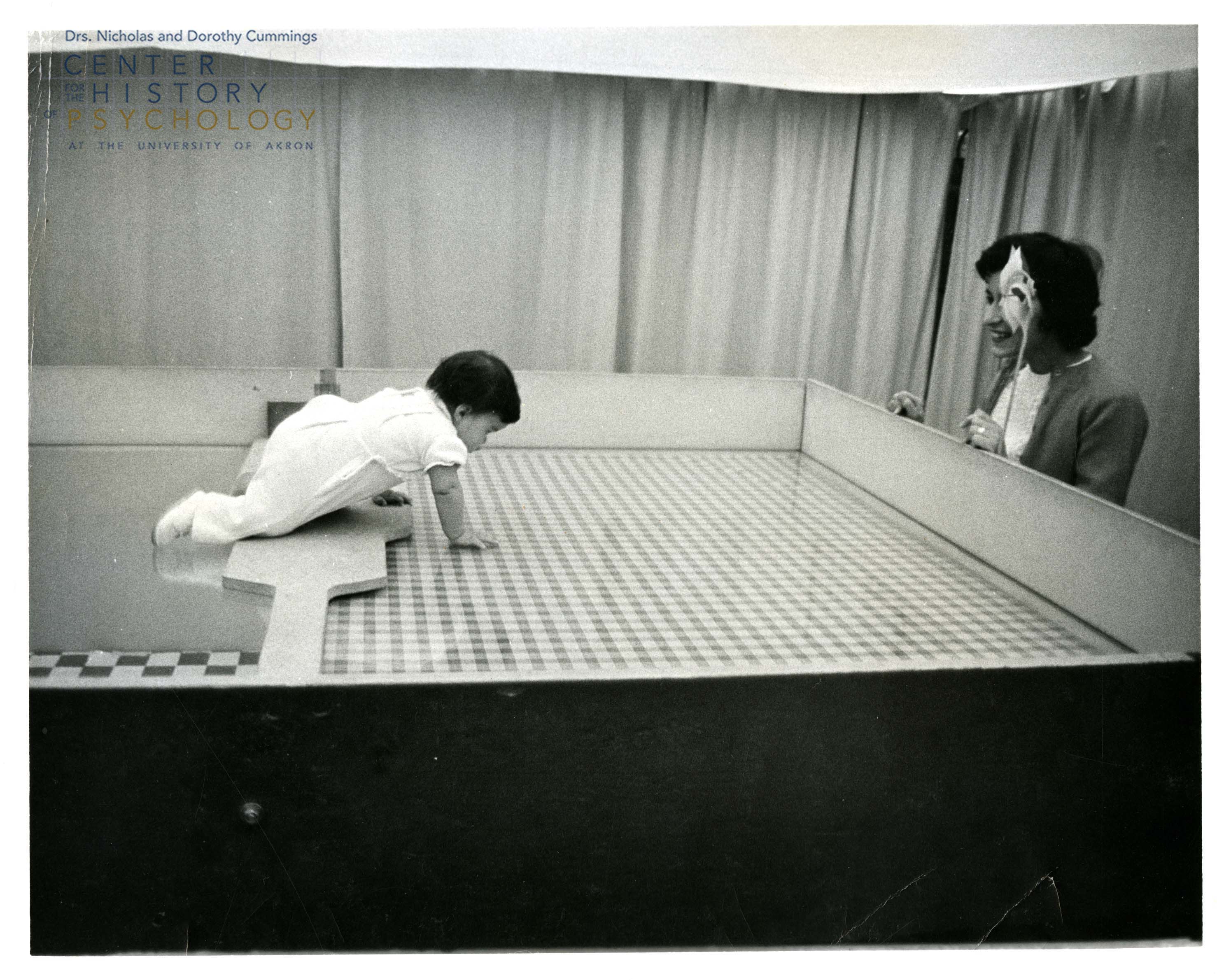 Hoofdstuk 3 Van zes maanden tot twee jaar
Taalontwikkeling
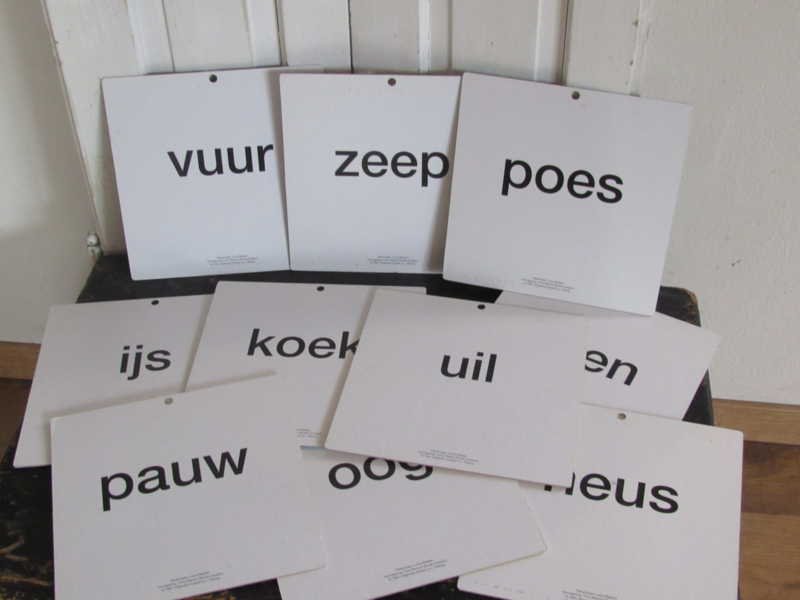 Eénwoords-zinnen 
Tweewoords-zinnen
PIVOT-woorden…
Nog soep
Kijk boek
Kijk poes
Hoofdstuk 3 Van zes maanden tot twee jaar
Erikson: psychosociale ontwikkeling in fasen
fundamenteel vertrouwen – wantrouwen (baby’s)

zelfstandigheid – schaamte en twijfel (peuters)

initiatief nemen – schuldgevoel ontwikkelen (kleuters)

vlijt – minderwaardigheid (schoolleeftijd)

identiteit – identiteitsverwarring (adolescentie)

intimiteit – isolement (vroege volwassenheid)

generativiteit – stagnatie (middelbare leeftijd)

ego-integriteit – wanhoop (ouderdom)
Hoofdstuk 3 Van zes maanden tot twee jaar
Sociale ontwikkeling
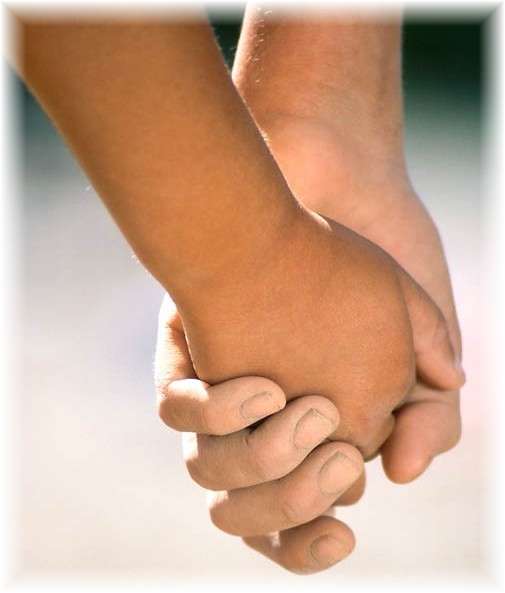 Bowlby
attachment in the making
clear cut attachment
“éénkennigheid…”

Separatie- en individuatiefase
Differentiatiefase
Oefenfase
Toenaderingsfase
Consolidatiefase van de individualiteit
Hoofdstuk 3 Van zes maanden tot twee jaar
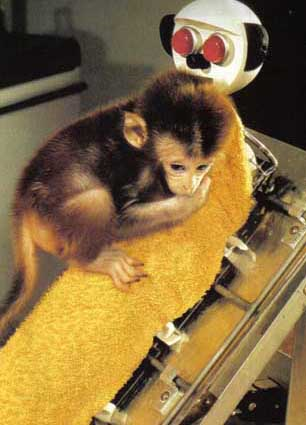 Hechting
Veilig
Vermijdend
Angstig
Gedesoriënteerd /gedesorganiseerd


http://www.youtube.com/watch?v=hsA5Sec6dAI 

Frozen watchfulness
Hoofdstuk 3 Van zes maanden tot twee jaar
Proef-toetsvragen…
Gemiddeld krijgen jonge kinderen met zo’n 12 maanden hun eerste tand.

Sensomotorische activiteit is het integreren van gewaarwordingen van de zintuigen met motorische vaardigheden.
Maryke Tieleman